Warm-up
Midsegment of a Triangle and Proportionality in Triangles
Triangle Midsegment Theorem
Triangle Midsegment
A midsegment of a triangle is a segment that connects the midpoints of two sides of a triangle.


midsegment
Triangle Midsegment
The three mid segments of a triangle divides the larger triangle into four congruent triangles.
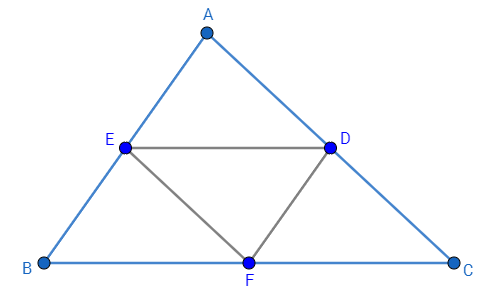 Triangle Midsegment
A mid segment of a triangle is parallel to one side of the triangle.


midsegment
Triangle Midsegment
A mid segment of a triangle is half the length of the parallel side.


midsegment
Triangle Midsegment Theorem
EQUATION
Midsegment
Parallel Side
M
M
M
X
Z
X
Z
N
N
O
O
Y
1. Solve for x.
x = 9
x
18
2. Solve for x.
x = 24
12
x
3. Solve for x.
x = 14
3x
84
4. Solve for x.
x = 2
4
5x – 2
5. Solve for the missing variables.
x = 12
z
y = 133
x


47
z = 11
11
y

24
Proportional Parts of Triangles
Be consistent with how you set up the proportion.
Setting up proportions:
STAY CONSISTENT! 
LABEL YOUR TRIANGLES (BIG/SMALL OR NEW/OLD)
1. Solve for x.
4
6
x
x = 8
18
2. Solve for x.
x
8
10
4
x = 20